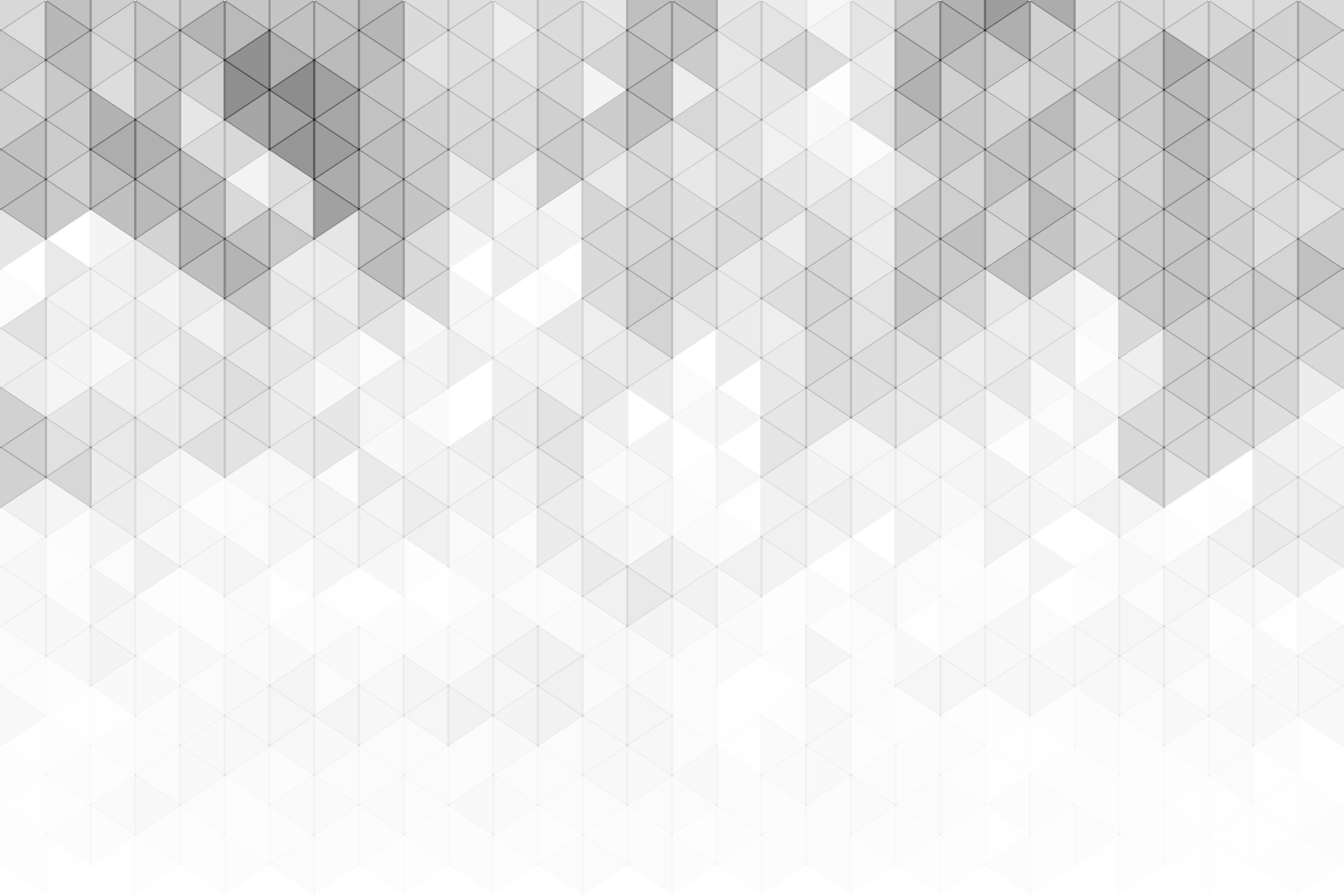 MODELLO POWERPOINT DI REPORT SULLO STATO DEL PROGETTO MENSILE
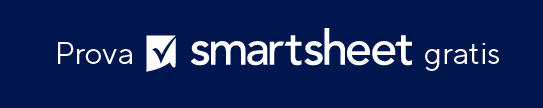 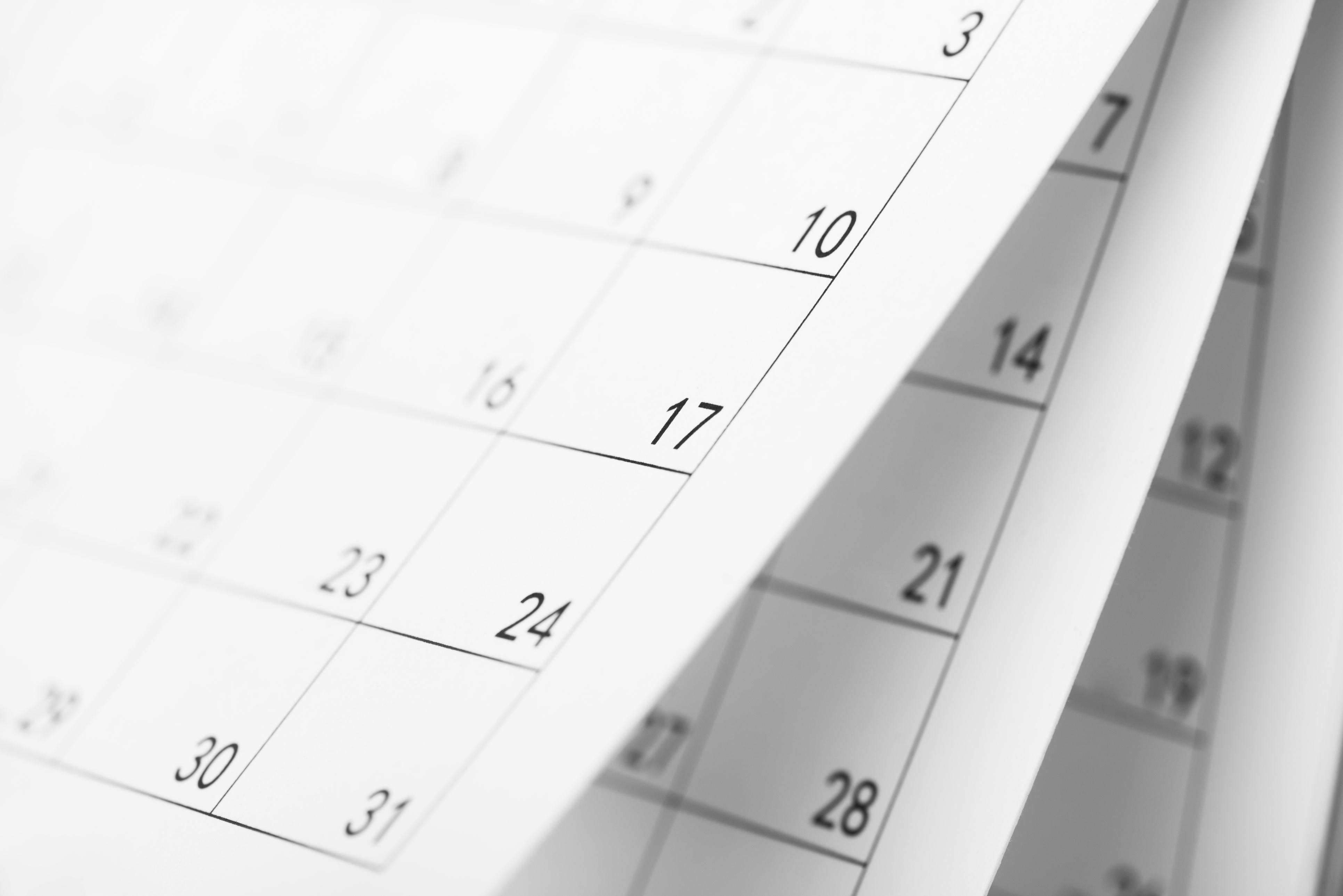 NOME DEL PROGETTO
 
MESE
ANNO
 
Indirizzo
Telefono di contatto
Indirizzo web
Indirizzo e-mail
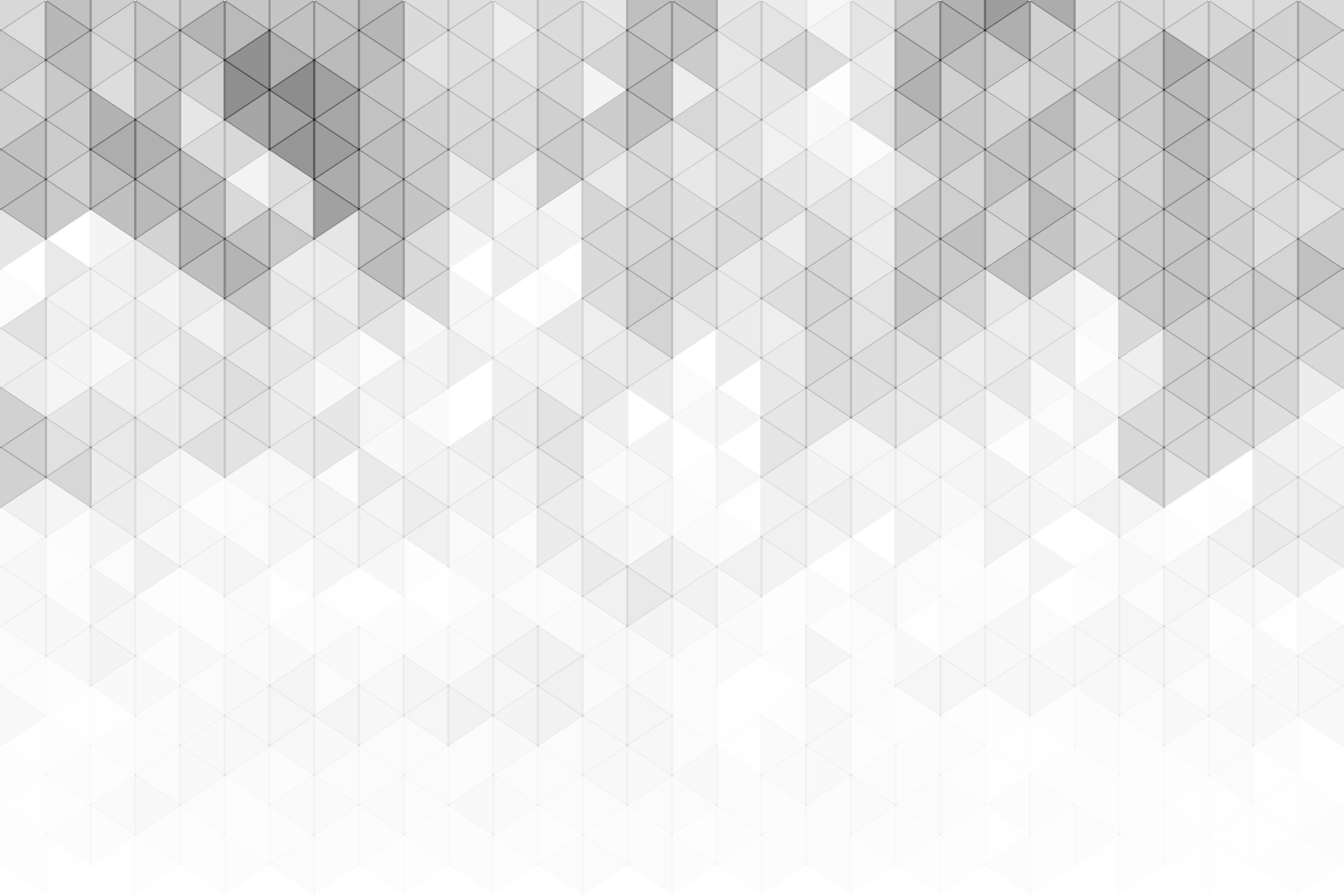 SOMMARIO
MESE
ANNO
1
STATO DEL PROGETTO QUESTO MESE
2
COMPONENTI DEL PROGETTO
3
LAVORO IN ARRIVO
4
COMMENTI
REPORT DI STATO DEL PROGETTO (MESE) | SOMMARIO
REPORT DI PROGETTO
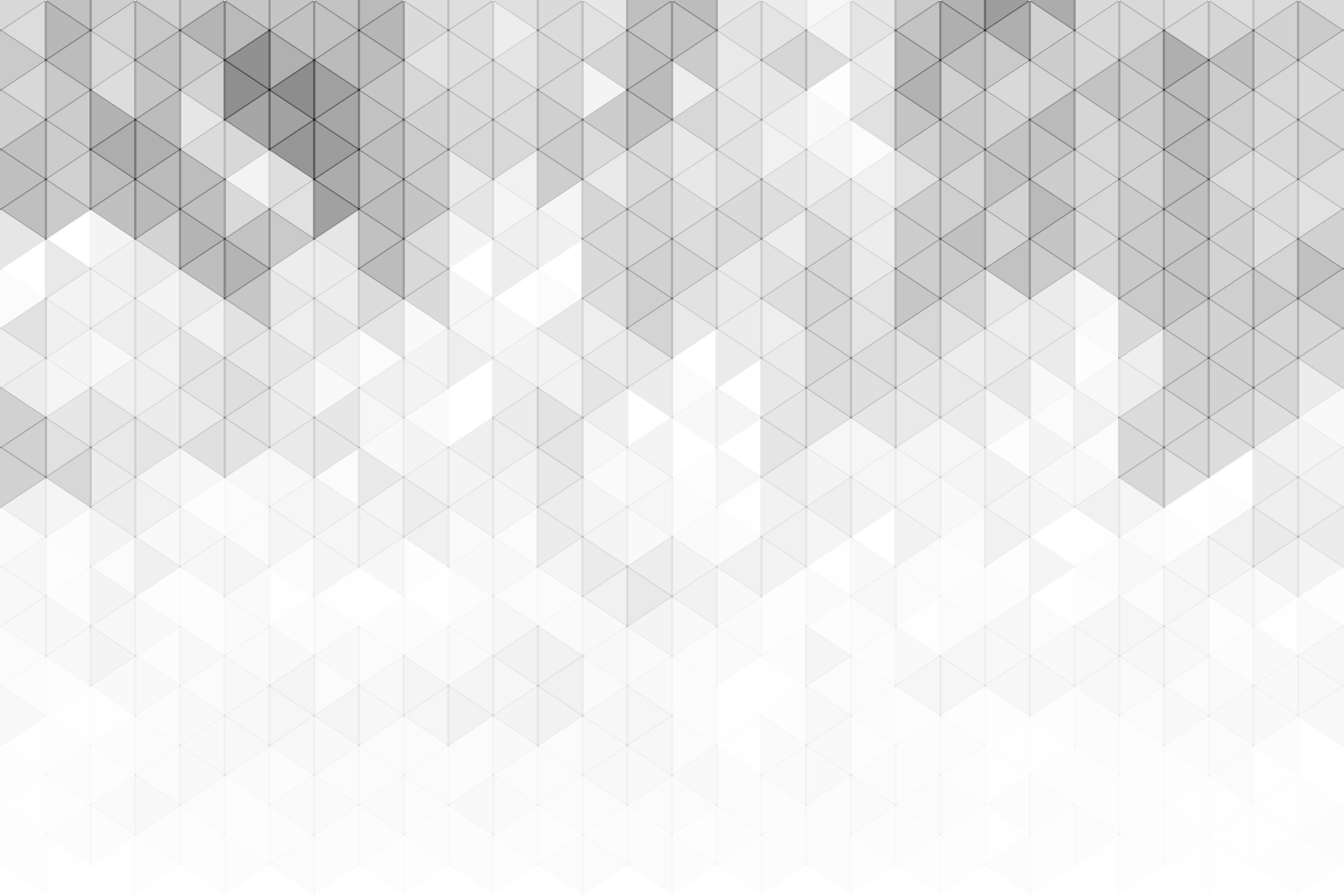 1. STATO DEL PROGETTO QUESTO MESE
MESE
ANNO
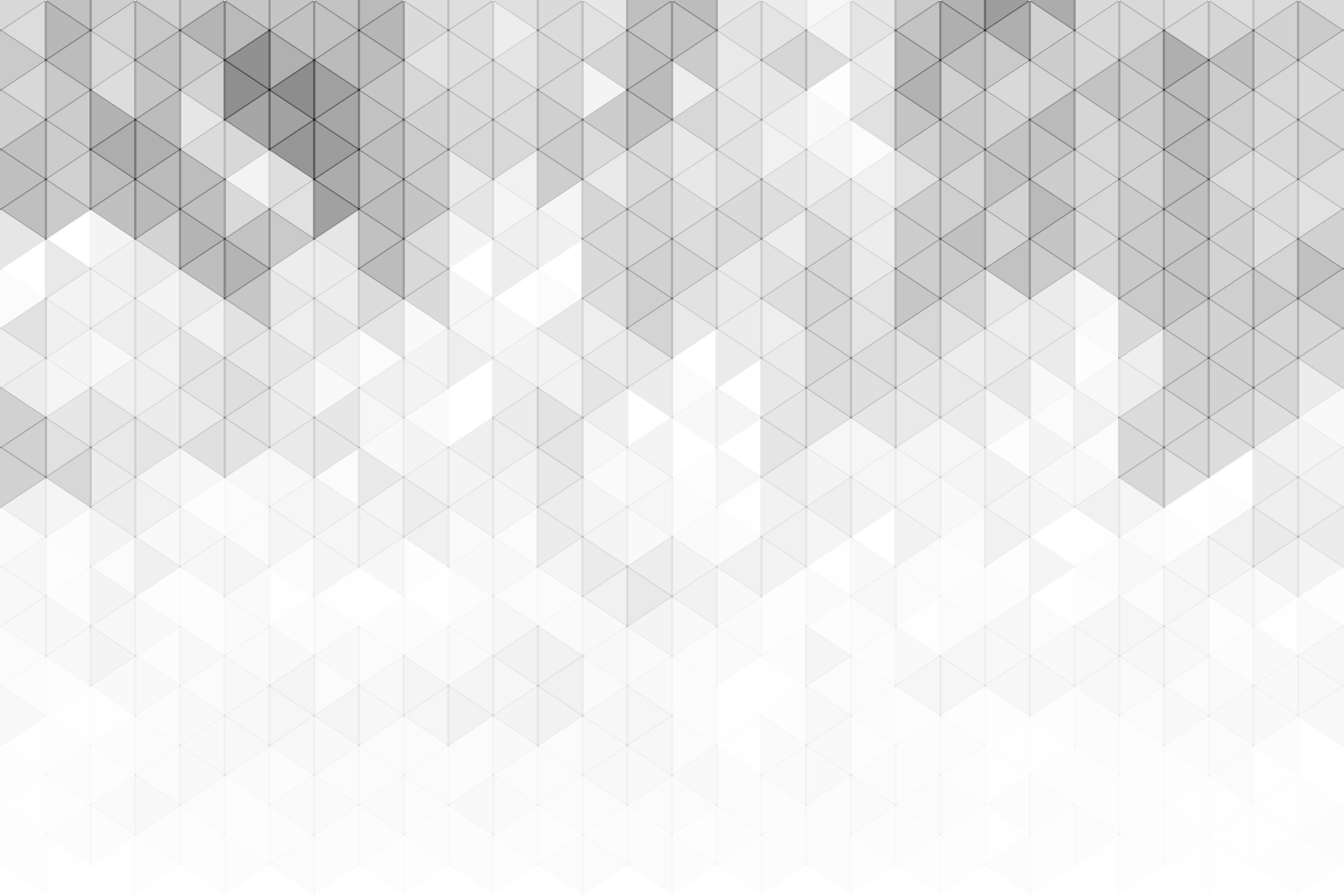 2. COMPONENTI DEL PROGETTO
MESE
ANNO
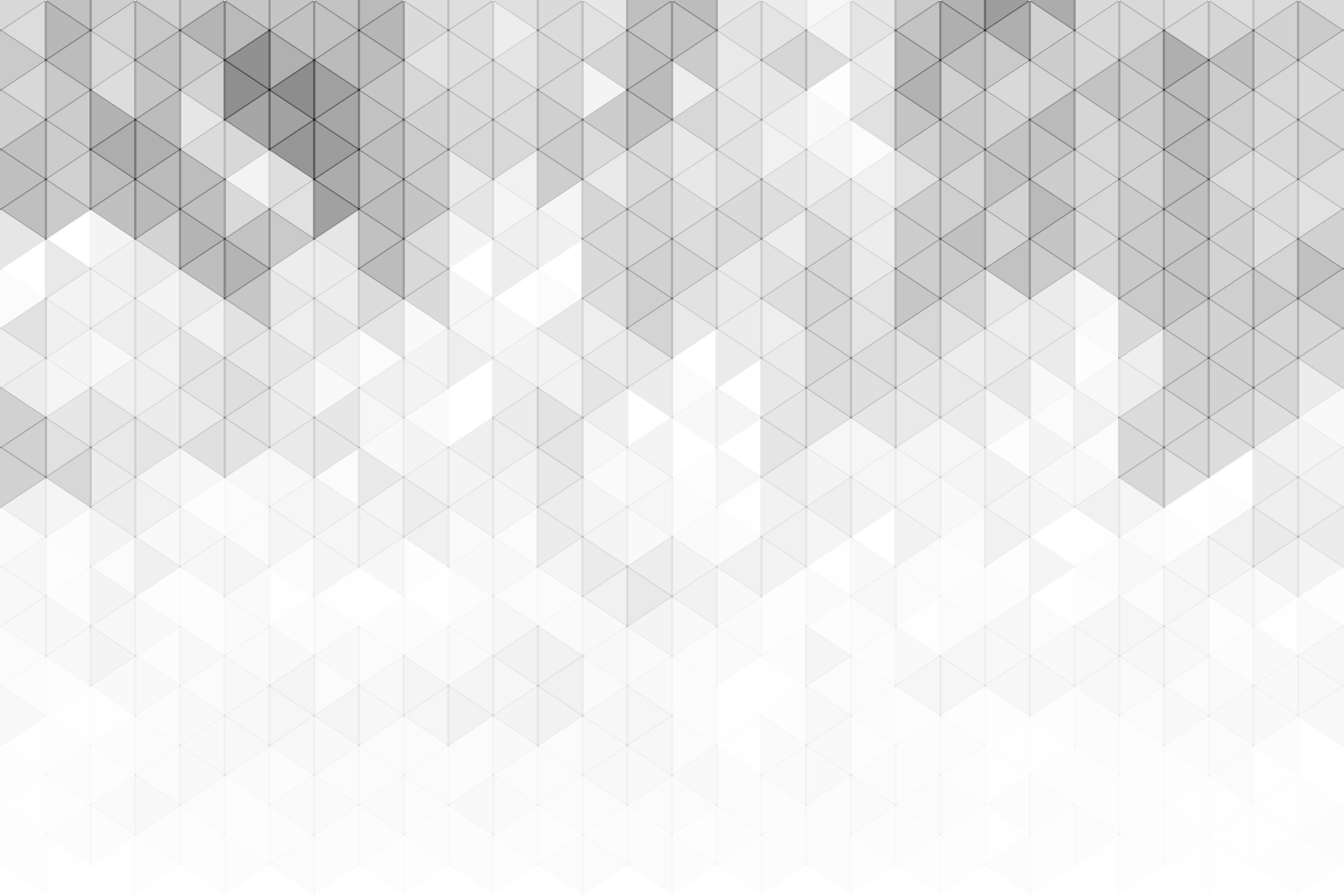 3. LAVORO IN ARRIVO
MESE
ANNO
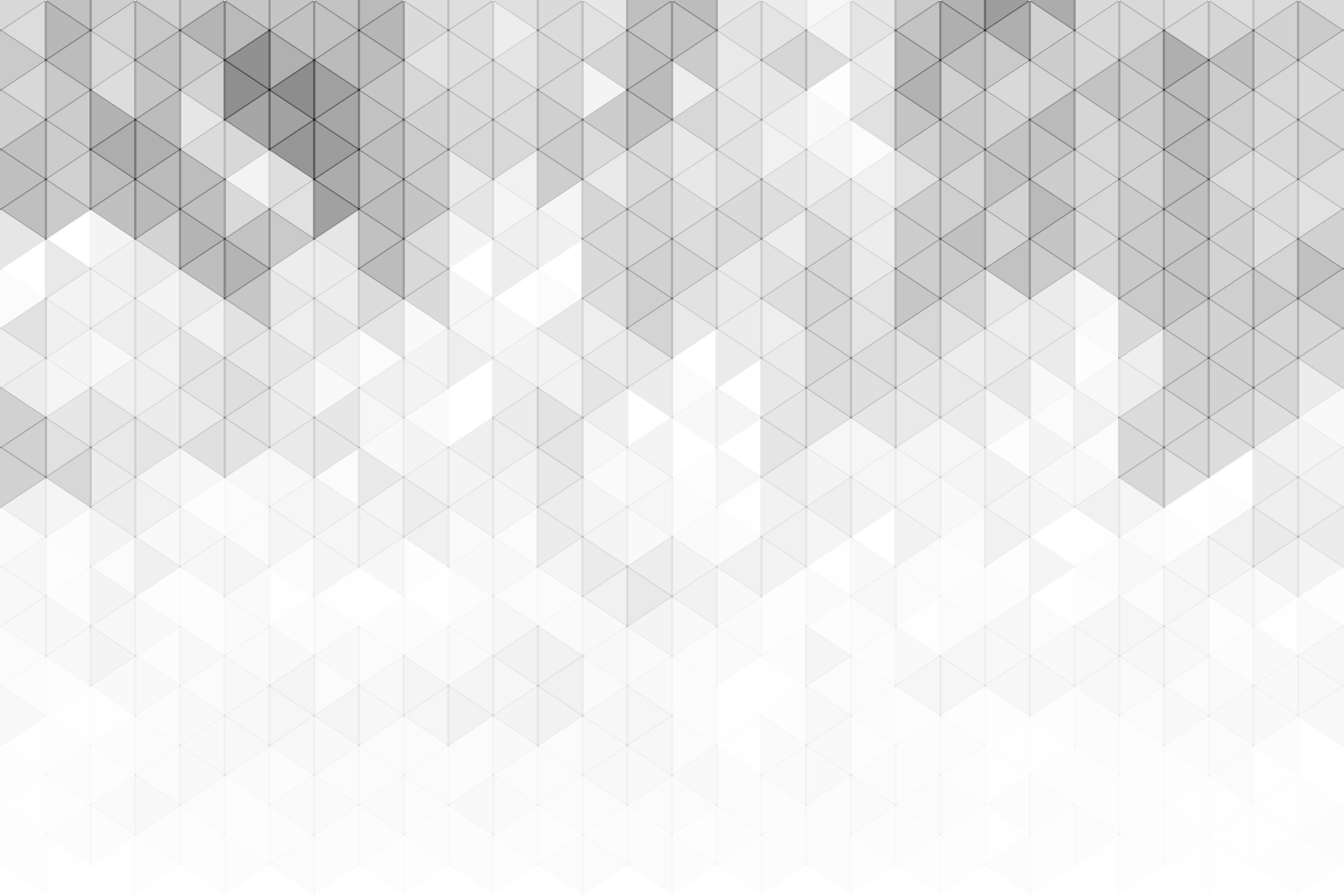 4. COMMENTI